Debian の世界へようこそ！
北大 理学院 宇宙理学専攻
惑星宇宙グループ M1
三上 峻
[Speaker Notes: * 日経 Linux 2011年4月号 に squeeze の記事が載っている?]
本日のお話
Debian GNU/Linux 
Debian プロジェクト
GNU プロジェクト
Debian GNU/Linux とは
Debian インストール
パッケージ
Debian アーカイブミラー
[Speaker Notes: 来年以降はこのページは削除
エンジニア会のノーベル賞とも称されるMillennium Technology Prize]
Debian　GNU/Linux
の前に
リーナス・トーバルズさんMillennium Technology Prize を山中教授と共に受賞
ミレニアム技術賞とは？
フィンランドが“生活の質を高めて持続可能な発展を目指す研究開発や創意工夫を行った技術者”に送る賞
受賞理由
Linux カーネルを生み出したことでソフトウェア開発とネットワークおよびWeb のオープン性に関する文化的・倫理的問題に多大な影響を与えたことを評価された
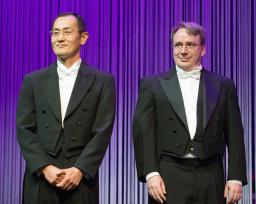 http://www.nnn.co.jp/knews/120613/20120613189.html
[Speaker Notes: 来年以降はこのページは削除
エンジニア会のノーベル賞とも称されるMillennium Technology Prize]
リーナス・トーバルズさん，山中教授おめでとうございます
[Speaker Notes: 来年以降はこのページは削除
エンジニア会のノーベル賞とも称されるMillennium Technology Prize]
Debian　GNU/Linux
Debian プロジェクト
フリーなOS を作成しようとするプロジェクト
フリー = 無料 + オープンソース (第 2 回)
1993 年 Ian Murdock により創設
Debian = Debra (Ian の妻)+ Ian
日本ではDebian JP Project がDebian Project の活動を代行している
日本語環境への対応等
[Speaker Notes: Debra さんとIan さんは離婚している→それぞれ再婚]
Debian JP Project
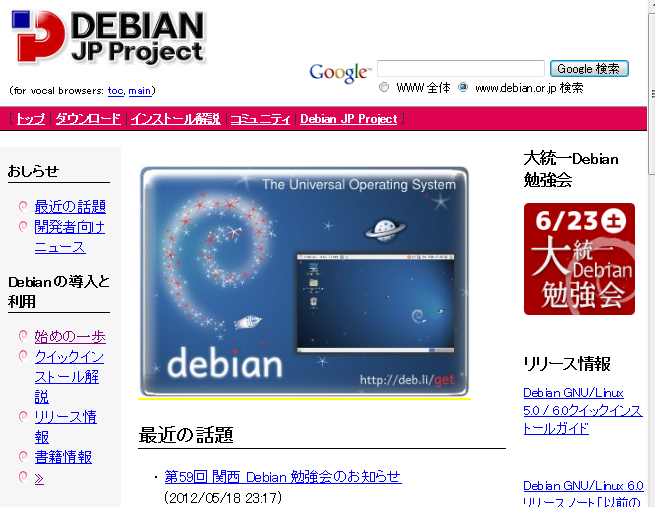 http://www.debian.or.jp/
Debian　GNU/Linux
GNU プロジェクト
Unix 系OSのソフトウェア環境をすべてフリーソフトウェアで実装することを目標とする
Debian の「フリー」よりより厳格な思想
リチャード・ストールマンにより創始
ソフトウェアの例
Bash (第 3 回, シェル)
GNU Emacs (第 3 回, エディタ)
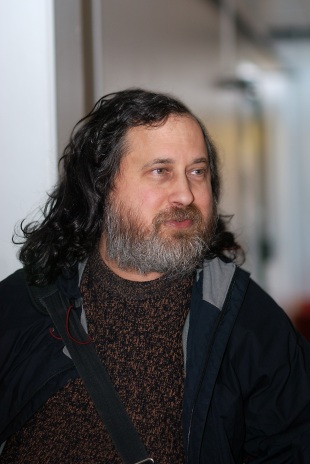 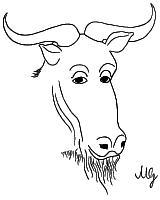 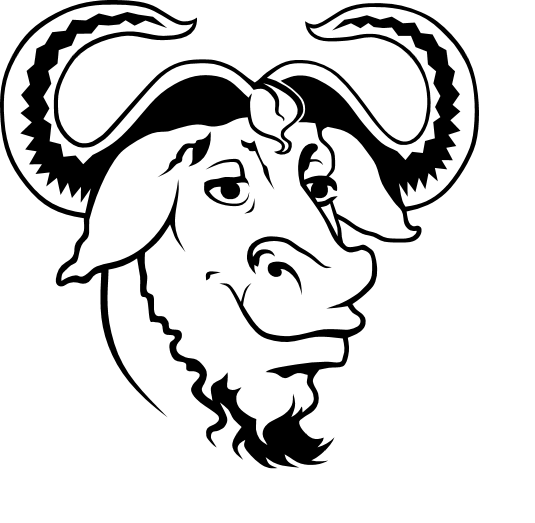 左：上品なヌー
中：冷静なヌー
右：リチャード・ストールマン
[Speaker Notes: 上品なヌー：主にGNU のロゴとして用いられる
冷静なヌー：主にGNU の思想を論じる際に用いられる
創始者の写真を付ける(リチャード・ストールマン)
GNU フリーソフトウェアで作られたソフトウェアはGNU フリーソフトウェアであるべきだ]
Debian　GNU/Linux
Debian GNU/Linux とは(1：概要)
Debian プロジェクトがGNUソフトウェアとLinux カーネルを組み合わせて作ったOS
GNU/Linux= GNUソフトウェア + Linux カーネル
Linux ディストリビューションの一つ(第 2 回 )
ディストリビューションとはLinuxカーネルとその上で動作するソフトウェアのパッケージ
例: Ubuntu, Fedora, etc.
現在までに Ver. 6.0 (squeeze) をリリース
ちなみに
各バージョンのコードネームはトイストーリーのキャラクター名を採用している
[Speaker Notes: Debian 製作者がピクサースタジオ出身(第二代リーダー：ブルースペレンズ)]
Debian のバージョン
Debian 1.1 (buzz), 1.2 (rex), 1.3 (bo)
Debian 2.0 (hamm), 2.1 (slink), 2.2 (potato)
Debian 3.0 (woody), 3.1 (sarge)
Debian 4.0 (etch)
Debian 5.0 (lenny)
Debian 6.0 (squeeze)→現行リリース(2011/02/06~)
Debian 7.0 (wheezy)→2013 年リリース予定
Debian　GNU/Linux
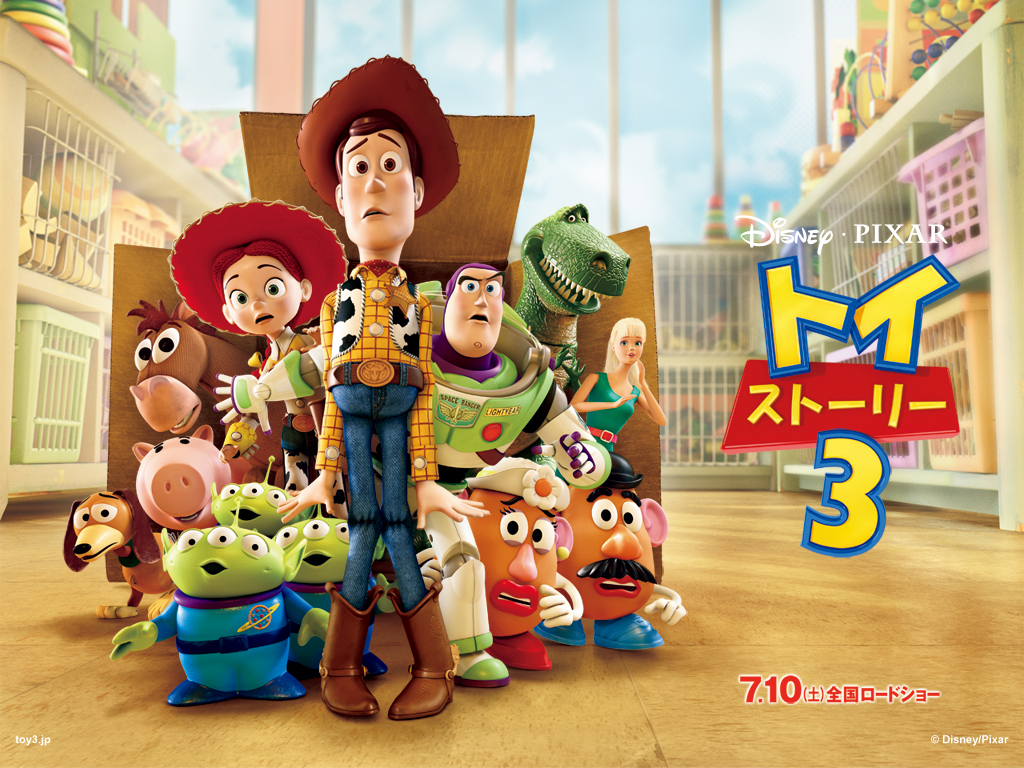 Linux ディストリビューションの一つ(第 3 回 「Linux 入門」参照)
ディストリビューション
Linuxカーネルとその上で動作するソフトウェアのパッケージ
例: Fedora, Vine Linux, MK Linux , etc.

今回は Ver. 6.0 (squeeze) をインストール
← squeeze
http://download.disney.co.jp/pixar/wallpapers/810038/1024x768
Debian GNU/Linux とは(2：特徴)
フリーOS
強力なパッケージ管理システム
三段階審査
安定版・試験版・不安定版
新規性より安定性を重視
互助によるサポート
メーカーではなくユーザー同士でバグに対応
[Speaker Notes: 安定板：致命的な障害がない限り大きな変更を加えないもの
不安定版：新しいパッケージを入れる，どんどん移り変わる
試験版：不安定版のうち致命的なバグがなく，依存関係を正常に満たしているもの]
Debian インストール
Debian パッケージ
ソフトウェアのソースコードとバイナリを束ねたもの
インストール・設定・更新・削除等を自動化
管理が非常に楽
管理するコマンドはaptitude もしくは apt-get 
aptitude：推奨パッケージもインストール
apt-get ：推奨パッケージは表示のみ
[Speaker Notes: バイナリ：コンピュータが処理するために2進数化されたファイル
aptitude は推奨パッケージもインストール
apt-get は推奨パッケージは表示する
→直観的にはaptitude は付属品も全部つけるイメージ
    apt-get は最低限必要なものだけ入れるイメージ]
aptitude の使い方(代表例)
インストール

アンインストール

ソフトウェア情報の更新(アーカイブミラー(後述)より得る)

ソフトウェア自体の更新

他にもたくさんのことができます
(詳しく知りたい人は調べてみよう！)
＃ aptitude install [ソフトウェア名]
＃ aptitude remove [ソフトウェア名]
＃ aptitude update
＃ aptitude upgrade
[Speaker Notes: Upgrade はsafeやｆｕｌｌを付けなくていいのか？
ソフトウェア一覧の更新：最新版があるかなーって参照するイメージ？
ソフトウェア自体の更新：新しいのがあったらインストールする]
今回インストールするパッケージ(一部)
sudo
許可された一般ユーザがroot になり替わる
x-window-system(詳細は次々回)
GUI (グラフィカルユーザインターフェイス)環境の構築
gnome
x-window-system 上で動作するデスクトップ環境の構築
mlterm
x-window-system 上で動作するターミナル
Debian アーカイブミラー
Debian パッケージを配布しているサイト
本家のサーバの負荷を減らすため複数設置
ネットワーク的に近いサイトを使うのがよい
日本のアーカイブミラーの代表例
ftp.jp.debian.org
ftp.riken.jp
dennou-h.gfd-dennou.org
実は隣の部屋に・・・
[Speaker Notes: アーカイブサイト：Debian パッケージを保管し，公開しているサイト
ミラーサイト：オリジナルアーカイブサイトのデータのコピーを保管・公開しているサイト
riken ：理化学研究所]
Debian アーカイブミラー
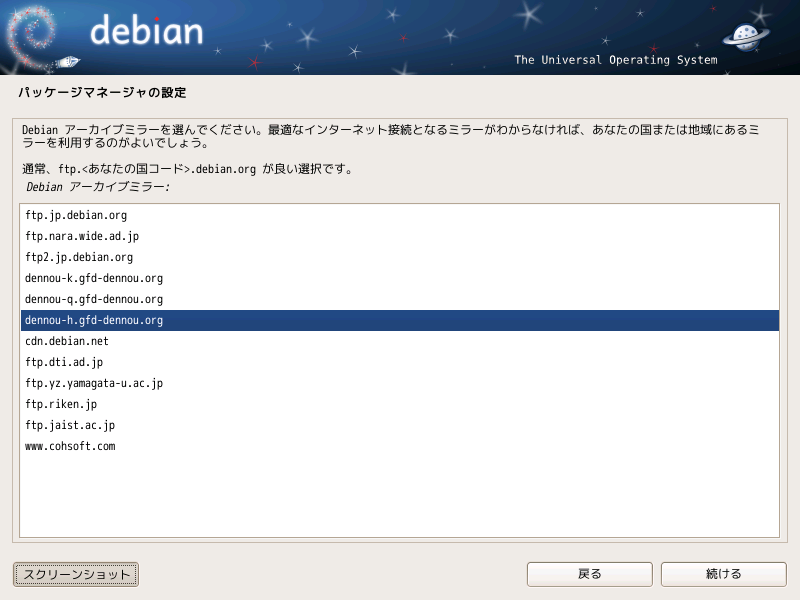 [Speaker Notes: 尻切れな感じがする…どうすると良いのだろう?]
実習編では
Debian GNU/Linux (squeeze)をインストール

このあとすぐ！
まとめ
Debian GNU/Linux, squeeze
パッケージ
aptitude, apt-get
Debian アーカイブミラー
[Speaker Notes: キーワードを並べる方式でいくことにする.]
参考
武藤健志, 2005: 「Debian GNU/Linux 徹底入門」第3版, 翔泳社, 701pp.

参考サイト
IT用語辞典　– e-Words – http://e-words.jp 
コトバンク
    http://kotobank.jp/
Debian ユニバーサルオペレーティングシステムhttp://www.debian.org/
Debian JP Project http://www.debian.or.jp/
[Linux] apt-get とaptitude の違い
    http://d.hatena.ne.jp/himeatball/20081009/1223572372
Linux ゲリラ戦記
    http://www.garunimo.com/program/linux/aptitude.xhtml